Quo Vadis,(IT) education ?
Jaak Henno
Tallinn University of Technology, Estonia
Hannu Jaakkola,
Tampere University of Technology, Pori, Finland
Jukka Mäkelä
University of Lapland, Rovaniemi, Finland
“Nothing in this book is true.” ― Kurt Vonnegut, Cat’s Cradle
“ Not everything here might be untrue.” ― JH
Issues:
Increasing need of highly educated people
Especially in IT fields (?)
Heterogeneous mass of students
Different backgrounds, > 80% work full-time 
Rapid flood of new information (new IT technologies)
The social memory is stored now in silicon
‘Digital natives’ are different
Work in parallel
Use simultaneously several communication channels
Professor has to compete with all other channels to get their attention
Society and education
Importance of Education
The human resource – well-educated population – is currently the most important recourse of every country
There is a positive and statistically significant correlation between education of the population and growth rates of per capita GDP
Higher education and society
All societyes are trying to educate its members
Higher education is expensive
Pressures:
To produce more
To produce cheaper
result - “diploma mills”
PHD-s who can not find work
Lack of Talents
Economies based on manual labor are rapidly changing into skills-based economies
Employment generation is globally growing faster than population
Mismatch between the skills of the workforce and the needs of the economy is growing:
Manufacturers are forced to invest in automated equipment since they can not recruit sufficient people
these new automata require even higher skills from their operators
Lack of talents – highly educated professionals – is considered in all developed countries the most important issue of human resource management
Importance of IT skills
The whole Europe is facing shortage of e-skilled people
EU Horizon 2020 programme:
16-fold rise in the number of supported students
In Estonia:
in 2000 was established The Estonian Information Technology College (University of Applied Sciences)
this autumn (2012) will start an IT Academy with two BCs and two international master study programs
Tallinn University of Technology
Tallinn University of Technology is rapidly increasing international contacts :
Created office in Silicon Valley
Organizing  in Tallinn the European Innovation Academy 2012  
Created homepage in russian and Chinese
Universities and “real life”
There is (always has been) a disparity between what is teached in universities and the "real life“
Bill Gates, Steve Jobbs and many other IT gurus do not have university diploma
Universities and “real life”
Peter Thiel offers undergraduates $100,000 fellowships to drop out of college and work on some original idea 
Thiel claims: “Education is a bubble in a classic sense”
It is overpriced
there is an intense belief in it
Job offers in Estonia (May 2012)
Students
Students
Current population of students (Estonia, Finland) is very heterogeneous:
most of them are working (full time)
their knowledge in their work are may exceed knowledge of their teachers 
more than one third of students are older than 26 years
there are special programs to return those who have disrupted their university studies
Working students
Highly motivated 
Very self-contained
Know what they want and are actively seeking information/knowledge which is essential for their work or related to their interests (the two are usually closely connected) 
They want it just now, just-in-time 
not just-for-case
Digital Natives
Handle often many tasks at the same time (work in parallel)
Prefer information in small chunks, the way Internet provides it: in quickly changing portions, via short text messages, Twitter tweets and Facebook remarks
Their preferred ‘modus operandi’ is not based on rules of ethics (oldfashioned!)but on ‘business rules’	 calculated like/with computers
Media modes of ‘digital natives’
They avoid long passages of text 
many simply can not read or create long literate passages of text
follow at the same time several channels:
TV, magazines, tablets, smartphones, laptop 
even lecturer (from time to time)
are constantly looking for engaging content
switch between media channels 27 times per hour
tend to assemble the pieces of the story themselves
Media modes
Prefere video to all other communication media
Every second is uploaded to YouTube one hour of video 
Over 4 billion videos are viewed a day
More video is uploaded to YouTube in one month than the 3 major US networks created in 60 years
 70% of YouTube traffic comes from outside the US
YouTube
YouTube is localized in 39 countries and across 54 languages 
In 2011, YouTube had more than 1 trillion views or almost 140 views for every person on Earth
Rezultati pretraživanja za upit
lecture
Lecture – how it was
Lecture - now
And when laptops are forbidden…
New storage media
Humans
The advancement of the Homo sapiens is based on its ability to collect collectively information about our environment
This database is based on our language
Up to now, this database was stored in our grey cells
Increase of Information
Amount of man-made information grows exponentially
Currently we create in every two days as much information as we did from the dawn of civilization up until 2003
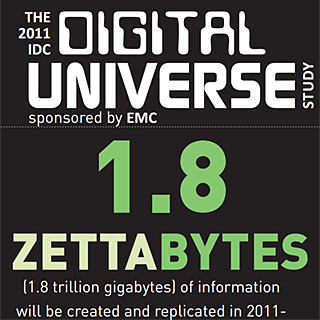 New Information
Amount of technical information human civilization produces doubles every two years
Google CEO Eric Schmidt: 
“we create in two days now as much information as we did from the dawn of civilization up until - ca five exabytes”
Encyclopedia Britannica: “half of what students learn in their first year of study will be outdated by their third year”
Population growth versus information growth
The growth of information is much bigger than population growth
Humans are not able anymore to store everything in their grey cells
Singularity
Internet
The capacity of humans as individuals for advancement of increase of entropy when using only biological memory  is limited
Invention of computers and Internet was/is the new level 
Currently the Internet is already a mightier factor than information stored biologically - in our heads
Internet
Instead of (language-based, social) memory stored in neurons we are rapidly introducing memory based on Internet computers
For the young generation of digital natives Internet is already a religion - if it is not on Google it does not exist!
New communication formats
Digital natives are abondaning glyph-based languages and introducing new communication formats, most often based on video
to YouTube is uploaded every second more than 24 hours of video
in Feb 2011 MIT Press released Learning From YouTube  - a free online-only "video book“- peer-reviewed with an ISBN number		http://chronicle.com/article/Free-Video-Book-From/126427/
Singularity
Internet is not any more only for humans
more than half of Internet  traffic is originated by programs
We are more and more often restricted in our actions in this new environment:
“You are not allowed to access folder ‘My Documents’ “ 
Value of information is decreasing
50 years ago scientific journars payed honorars for contributions – now they ask money for accepting an article
But even Google is able to index only less than 10% of Web – and the rate is decreasing
“My estimate for the size of the Web is  in (many) trillions, with Google coverage in a few percent range, and dropping.”
Change of storage media
Knowledge (information) can not be any more stored in ‘gray cells’
‘Digital natives’ take this already as an axiom:
If Google can not find it then it does not exist! 
But Google indexes < 10% of Internet…
Professor as one channel among others
‘Digital natives’ access (simultaneously) digital information using several channels
Professors have to compete with all these channels to get their attention
 Professors should use all available digital information
Internet as a partner
If something can be learned from teacher and (paper) textbook, then the similar (or better) result can be achieved using on-line e-books and digital tutoring
Wikipedia is the greatest educational resource in the world
On-line world versus official
On-line, shared world evolves much quicker :
W3C Invites Broad Review of HTML5 (May 2012)
All major browsers have implemented (main parts) of html5
W3C Invites Implementations of High Resolution Time and Resource Timing (May 2012)
Time-stamping service has been introduced in Estonia already in 2002
W3C has publeshed Candidate Recommendation of Emotion Markup Language (EmotionML) 1.0
http://www.smileygarden.de/ lists 13034 (animated) smileys, and this is not the only site
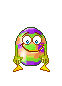 Google
The internet-based memory has become most used memory for digital natives:
they learn only as-needed – what is needed to solve the current problem
tomorrow there will be new, different problems
they do not want to learn just-in-case – there is Google   
Is the next step awakening of Google ?
queries as full sentences allready give better results
Internet as a Source
MIT Open CourseWare – more than 2000 free courses
Electrical Engineering and Computer Science:
155 undergraduate, 55 graduate courses
“Introduction to Computer Science and Programming” > 2 million hits on YouTube, many from mobile devices
Stanford University Engineering school:
Machine Learning, Introduction to Artificial Intelligence, Introduction to Databases
In first 4 weeks after opening > 300000 registrations
Human skills
Even more important than technical skills are human skills:
Ability to learn and communicate, discover, analyze, compare and generalize
Creativity
Enterprisingness
Future workers won’t go after existing jobs, but create new jobs and establish new enterprises
Internet as a Source
'Open Culture‘  
lot of free high-quality cultural and educational media - audio books, online courses, movies, language lessons, eBooks
Jan 2012 - > 40 Computer Science courses:
iPhone Application Development, Quantum Computing for the Determined, The Beauty and Joy of Computing, …
Codecademy
free interactive tutorials that guide users as they write and test lines of JavaScript code directly in their browser windows
Cognitive psychologists suggest learning methods SQ3R, SQ4R, PQ4R:
Survey -- Read chapter outlines, chapter headings, recaps, objectives, etc. 
Question -- Formulate questions you believe will be addressed in reading 
Read -- Read material quickly, carefully, actively; try to answer previously formulated questions 
Recite -- Explain aloud to yourself or another person what you have read; use study guide; answer questions at end of chapter 
Review -- Go back over what you have learned; use study guide; reread recaps, reviews, or end of chapter summaries
SQ3R, SQ4R, PQ4R are remarkably similar to what is done in Facebook and blogs
Purpose is not (as much as) to enlighten others, but the author himself
“Puhumalla ne asiat hoidetaan” - things become clear just when discussing them 
 Veikko Huovinen, “Havukka-ahon ajattelija”
If everything is on the internet – are we needed at all ?
Student-centered learning
From ‘Mentor in the Center’ to ‘Guide on the Side’
Create discussion instead of monologue
‘digital natives’ already “live” online and share
often know new technologies, facts which we (yet) do not know
Provide sharing of information
Develop creativity
As traditional jobs disappear, people will need to develop their nonautomatable skills to remain marketable and productive
Workers won’t go after existing jobs, but rather create them by identifying problems to be solved with their hyper-human skills, such as discovery, creativity, ability to generalize
EU are registered every year ca 65% more patent applications than in USA, but far less new innovative products, services, enterprises
We Are Needed!
Internet provides facts
but very little context
From a student’s essay:
I may be wrong, but I think that many professors have forgotten one important issue: to explain to students the significance, importance of the considered issues in general context. Instead of this are presented lot of details, classifications and historical development – but anyone can get this from literature and Internet. If student does not understand, why this topic is important and how it is connected with issues considered earlier then there is no motivation to listen